Особенности кровоснабжения околоносовых пазух
Ткачук А. С.
Логинова И. А.
Кононова В. А.
Расположение
Околоносовые пазухи. 1 — лобные пазухи;2 — ячейки решётчатого лабиринта;3 — клиновидная пазуха;4 — верхнечелюстные пазухи
Лобные пазухи
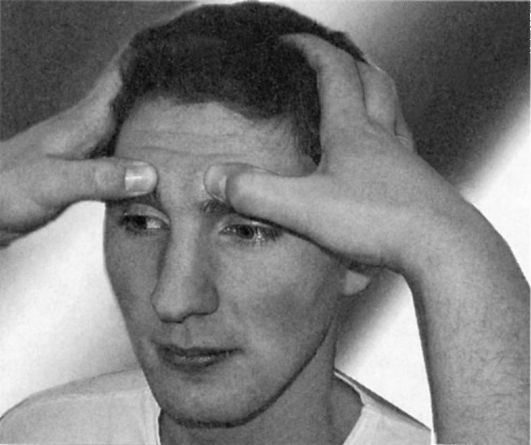 Решетчатые пазухи
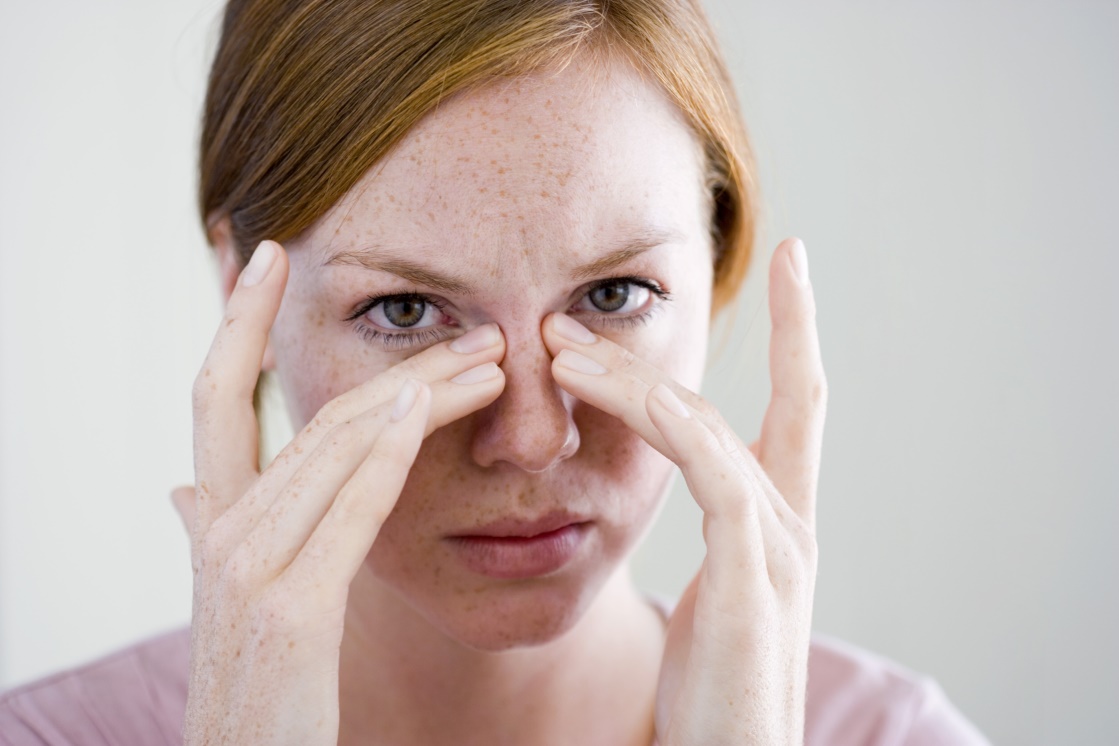 Клиновидная пазуха
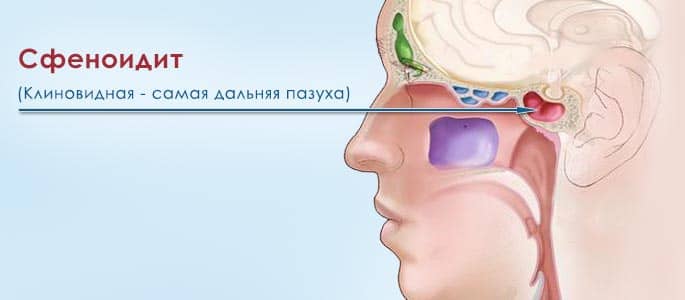 Верхнечелюстные пазухи
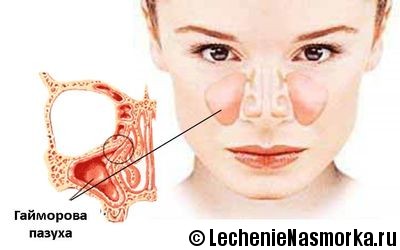 Капилляры подэпителиального слоя слизистой оболочки пазух
Подэпителиальная сеть
Транскапиллярная инъекция колларголом (просветленный препарат)
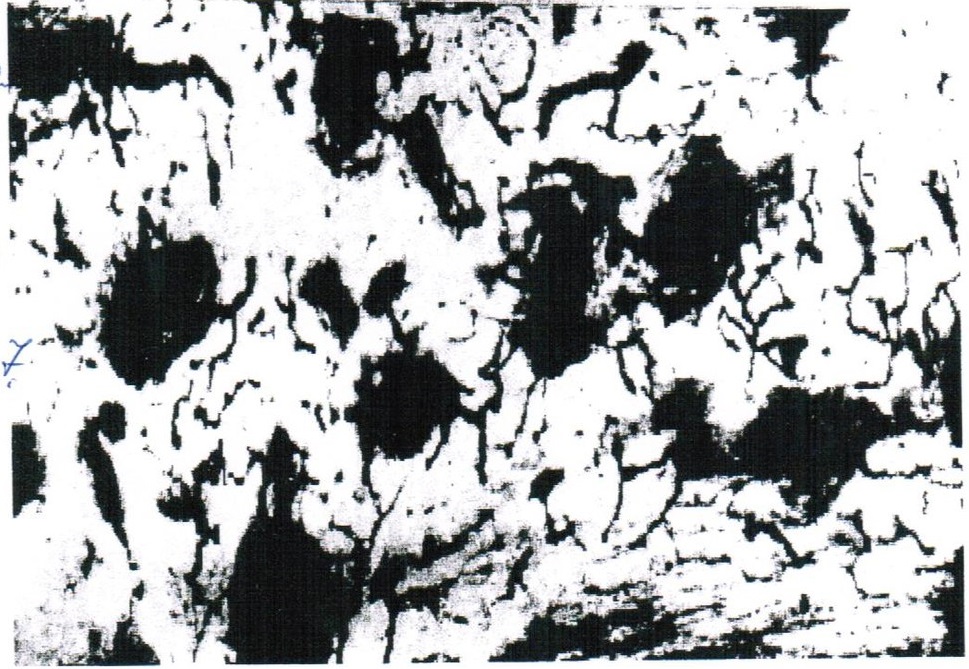 Глубокий слой слизистой оболочки пазух.
СПАСИБО ЗА ВНИМАНИЕ!